Senčne lutke
ŠTUDIJSKI KROŽEK 2021, CENTER Korak, kranj
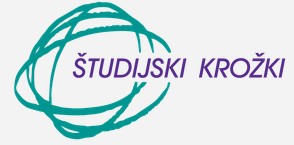 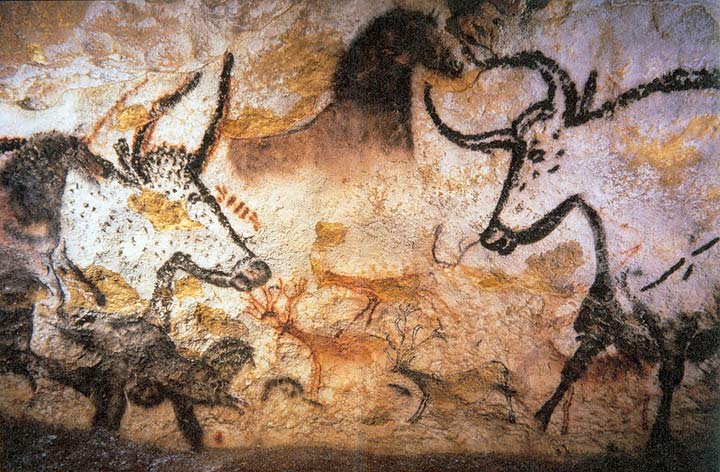 zgodovina
Segajo najdlje v zgodovino 
Jamske slike 
1200 do 500 pr.n.št. na Indonezijskih otokih. 
»wajanga«  izhaja iz besede bayang- bayang, ki pomeni senco
Predstave ponoči 
Lutke narejene iz pobarvanega usnja
Dalang – glavni lutkar
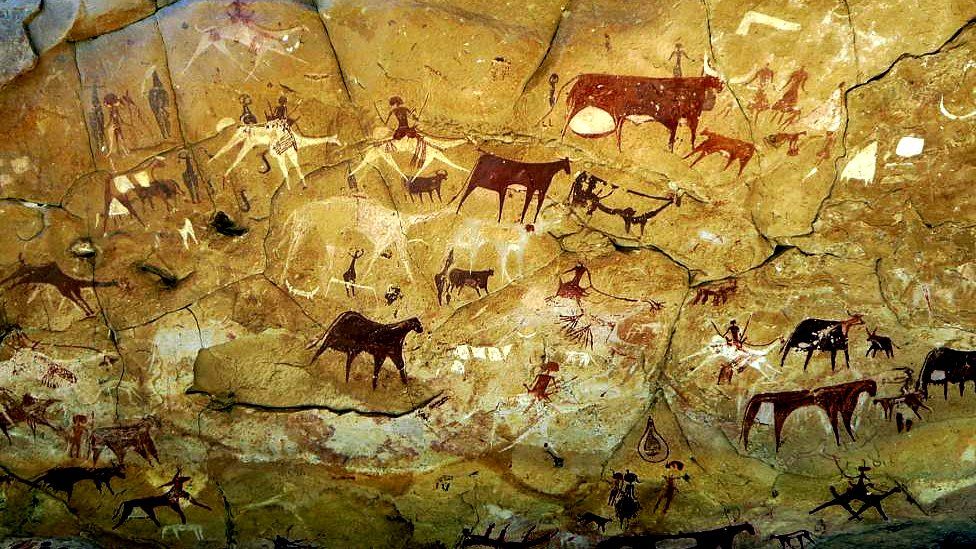 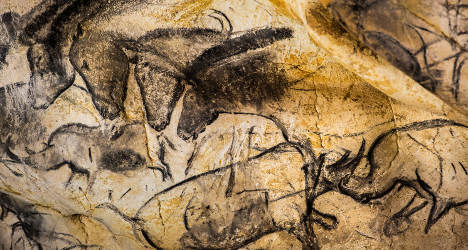 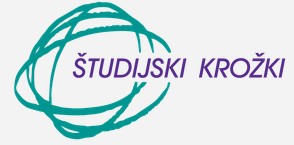 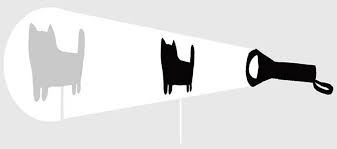 lastnostni
SENCA: igra s svetlobo 
nestalne in neresnične
skrivnostne, mistične in neukrotljive
Ploska – 2 dimenziji:  višina in širina
Gibljive ali negibljive 
Propustne in nepropustne 
Potrebujemo svetlobo in nekaj kar senco ustvarja
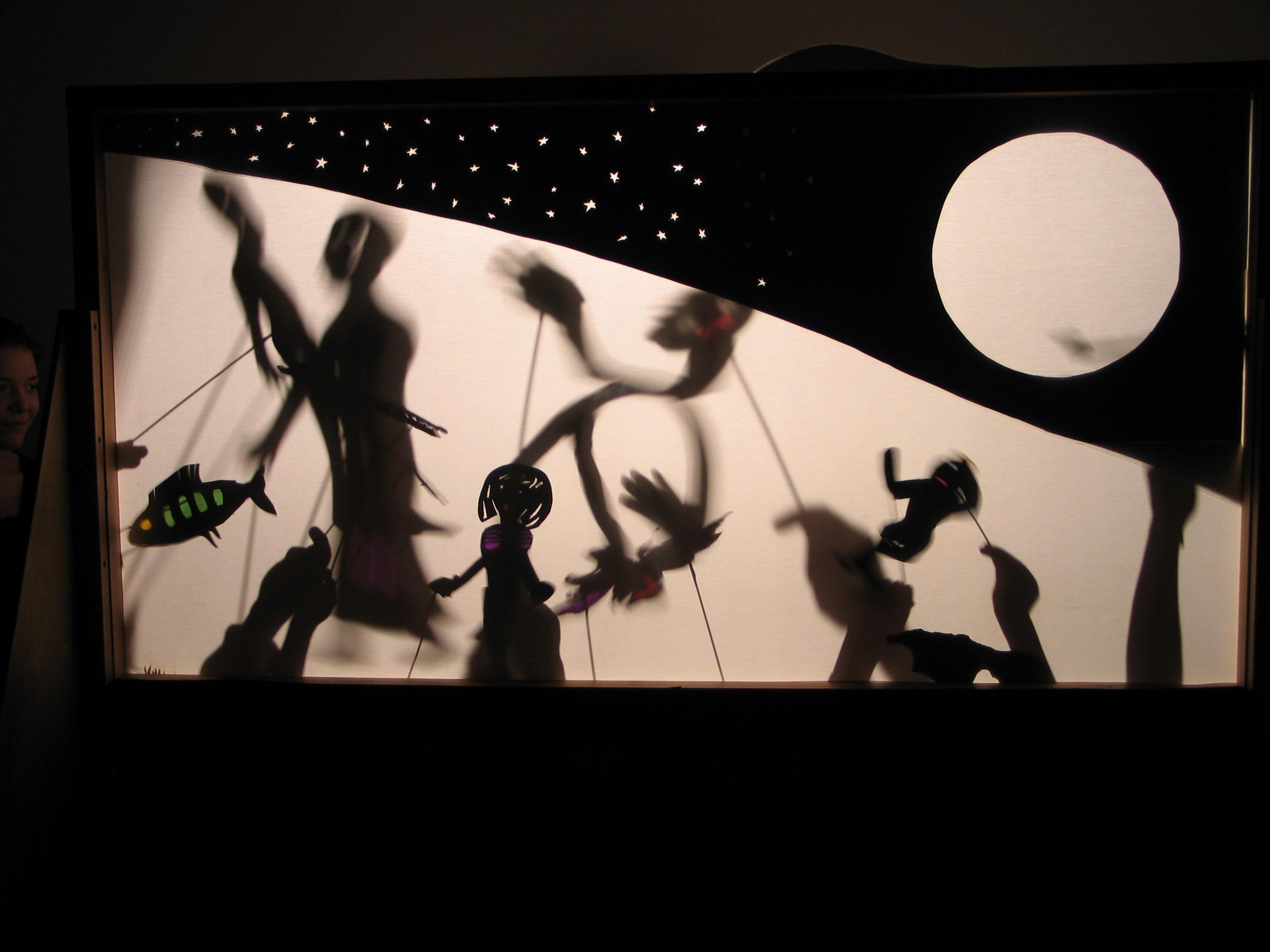 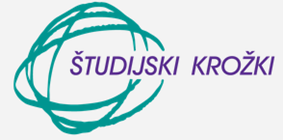 materiali
NEPROSOJNI: 
Papir, karton, …
črna senca na platnu
PROSOJNI: 
svila, plastična folija, .. 
barvna senca na platnu
Pobarvana s tuši in naravnimi barvami
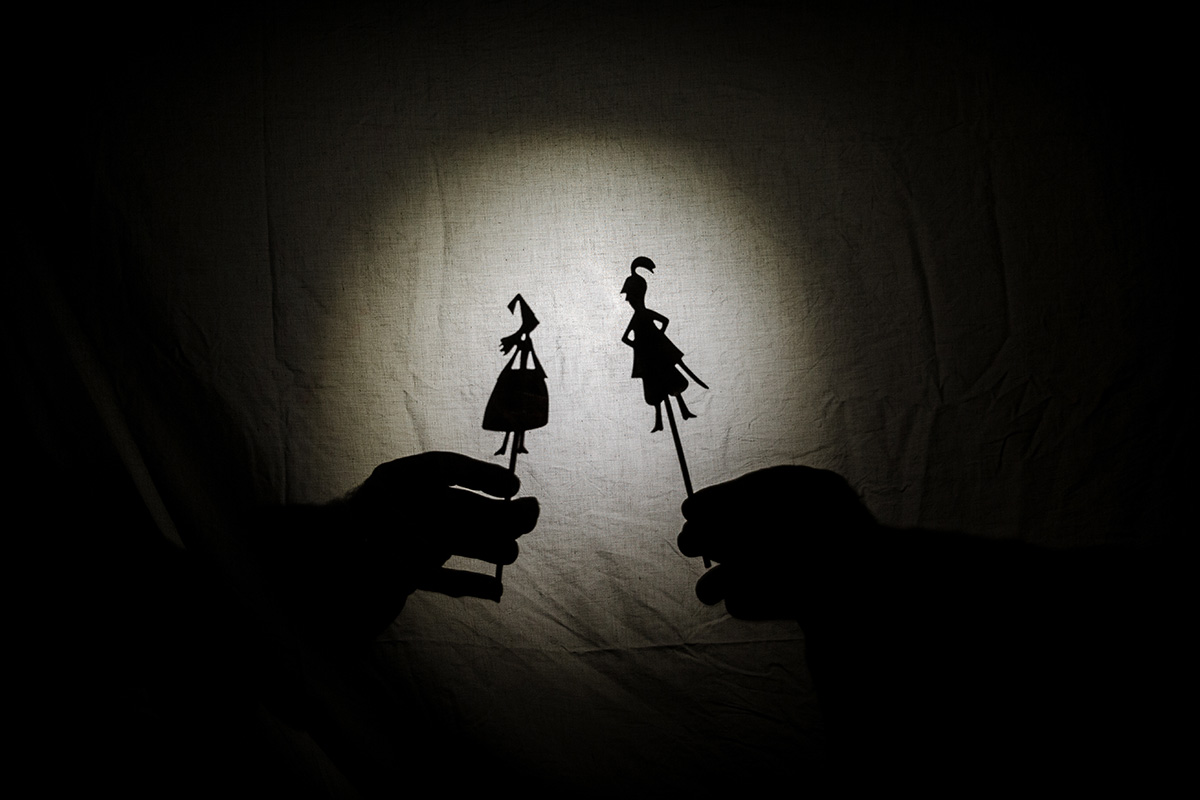 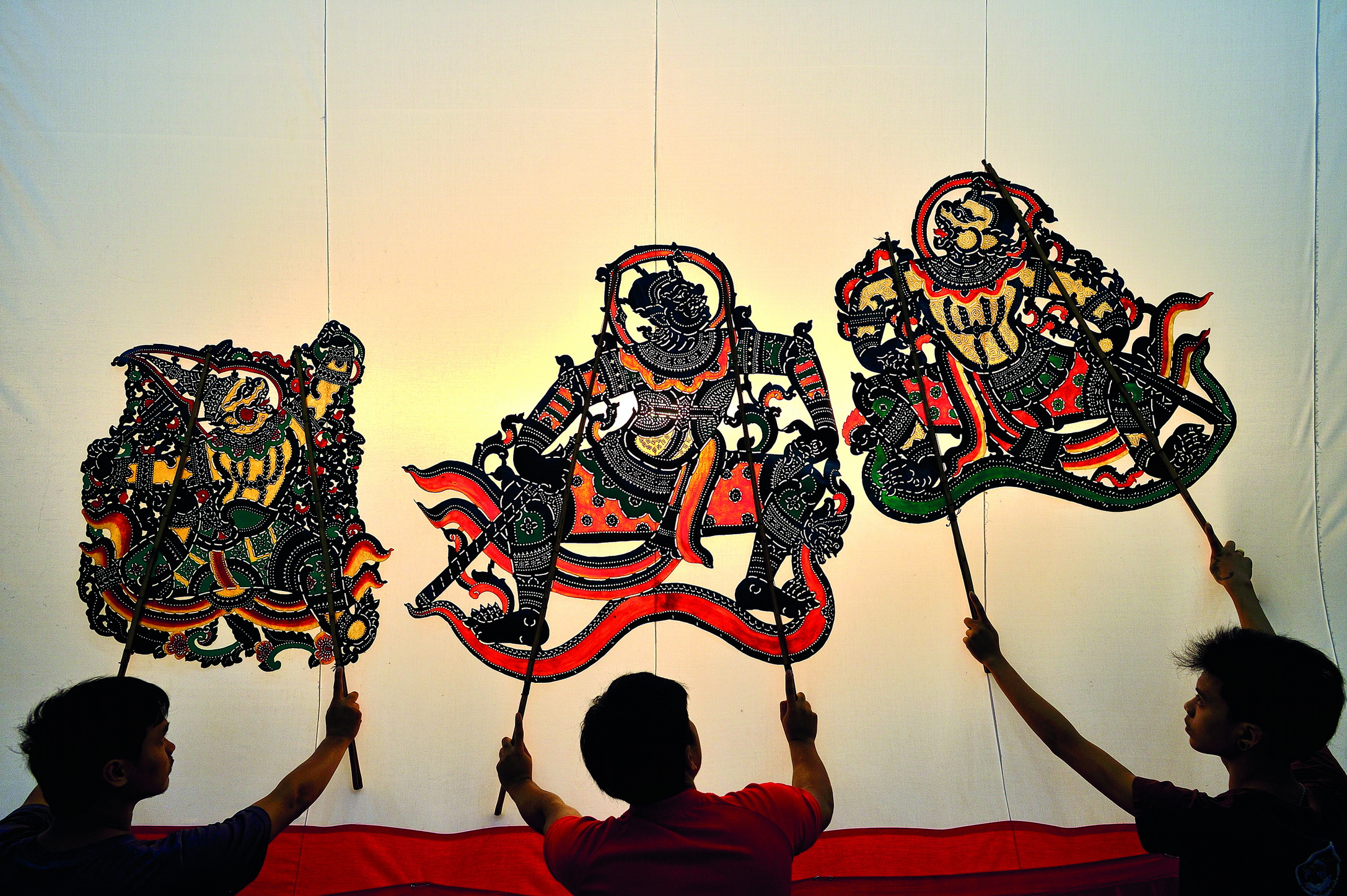 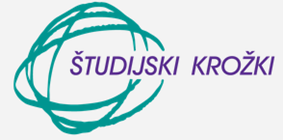 Kako nastanejo senčne lutke ?
https://vimeo.com/124283451
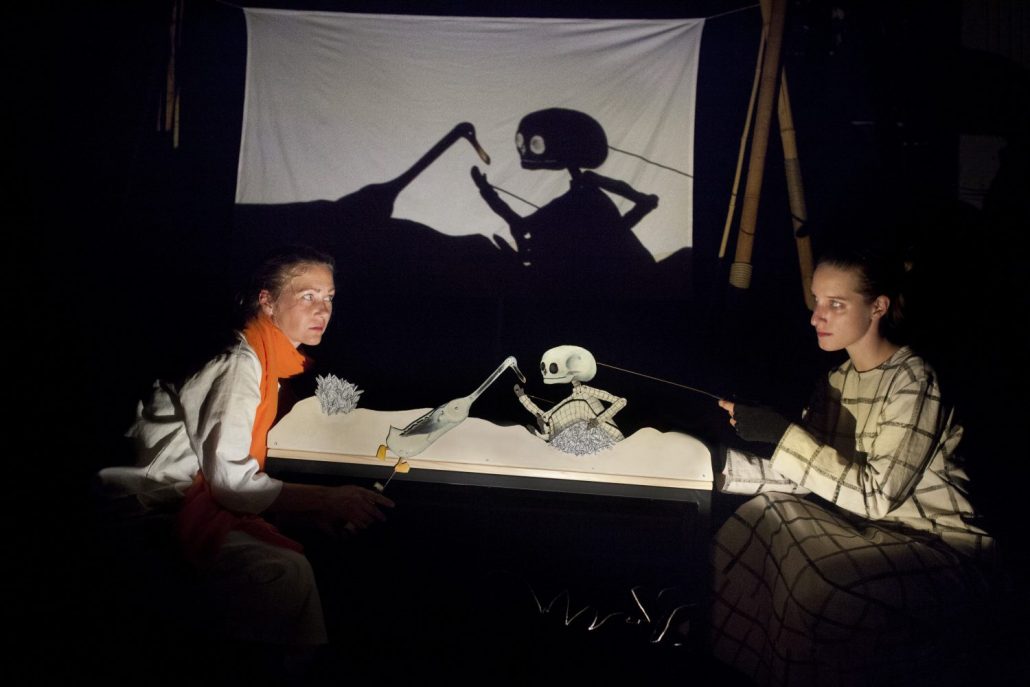 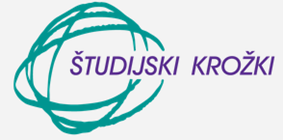 Miklavž, božič, novo leto
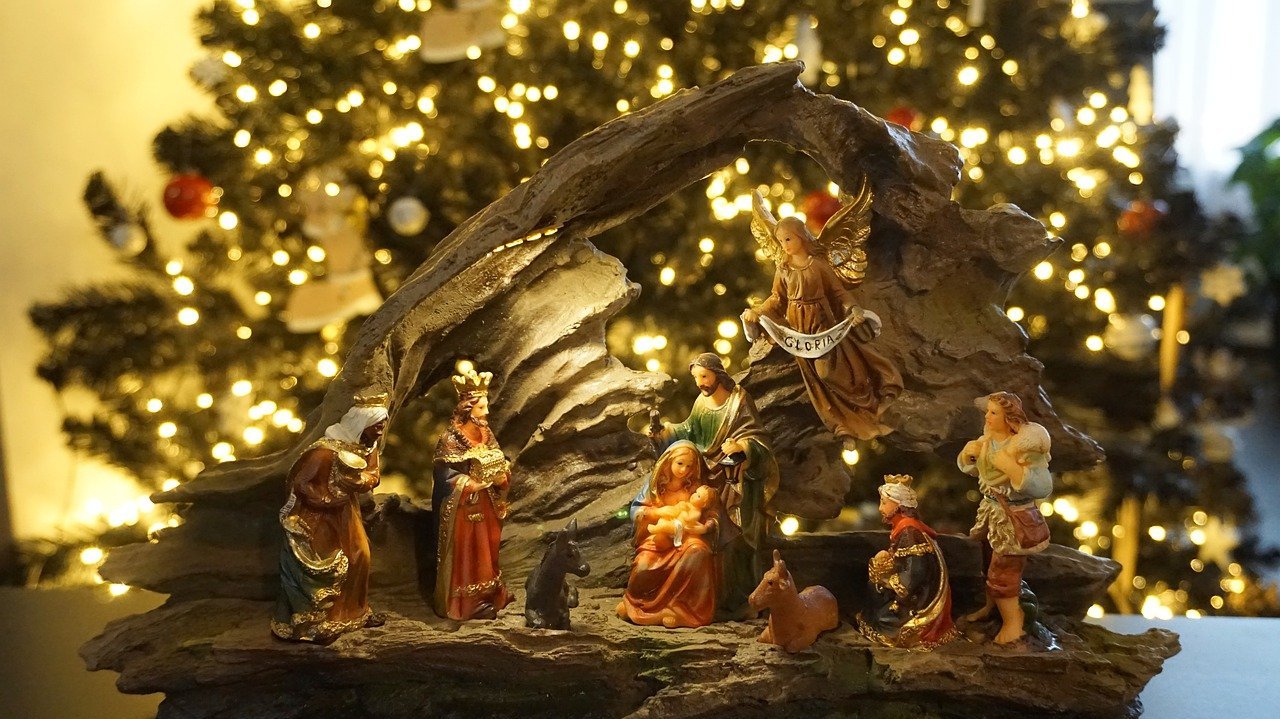 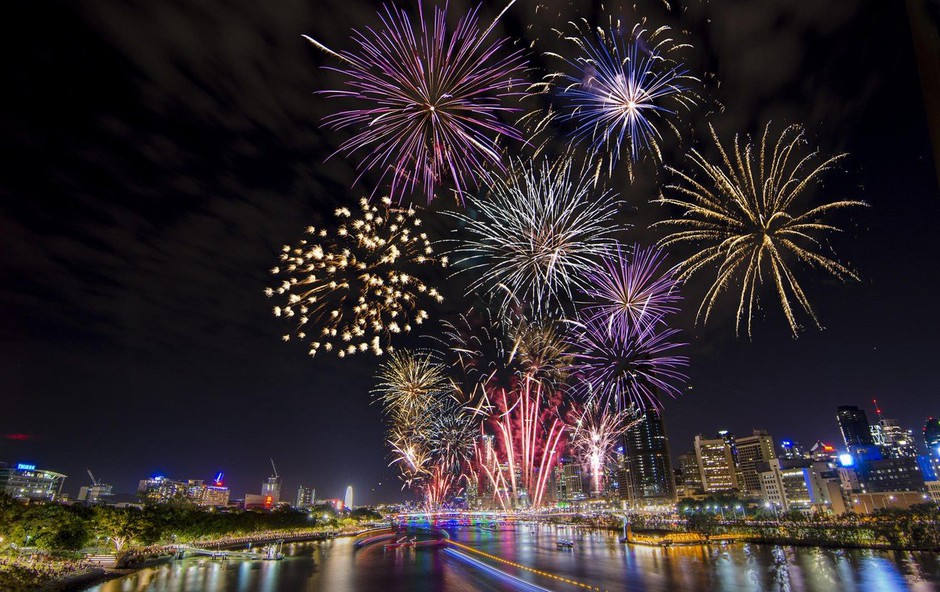 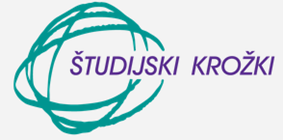